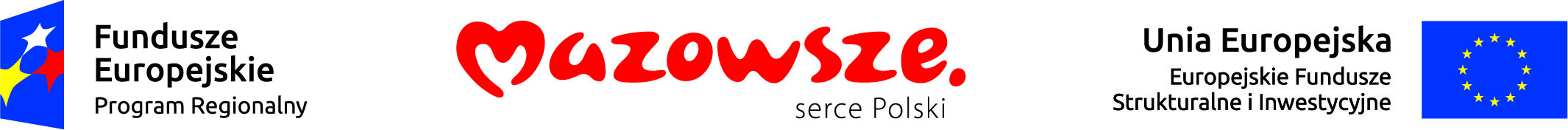 Propozycje kryteriów wyboru projektów w ramach Regionalnego Programu Operacyjnego Województwa Mazowieckiego na lata 2014 - 2020
Posiedzenie Komitetu Monitorującego RPO WM na lata 2014 -2020 14 lipca 2017 r.
Departament Rozwoju Regionalnego i Funduszy Europejskich
Kryteria dostępu oraz szczegółowe merytoryczne 
wyboru projektów konkursowych w ramach Regionalnego Programu Operacyjnego Województwa Mazowieckiego  na lata 2014 – 2020
Działanie 9.1 Aktywizacja społeczno-zawodowa osób wykluczonych i przeciwdziałanie wykluczeniu społecznemu.
Działanie 9.1 (9i)

 
Typ projektu: 
Integracja społeczna i aktywizacja zawodowa osób zagrożonych wykluczeniem społecznym ze szczególnym uwzględnieniem osób z niepełnosprawnościami.
KRYTERIA DOSTĘPU
KRYTERIA DOSTĘPU
KRYTERIA DOSTĘPU
KRYTERIA DOSTĘPU
KRYTERIA DOSTĘPU
SZCZEGÓŁOWE KRYTERIA MERYTORYCZNE
SZCZEGÓŁOWE KRYTERIA MERYTORYCZNE
SZCZEGÓŁOWE KRYTERIA MERYTORYCZNE
SZCZEGÓŁOWE KRYTERIA MERYTORYCZNE
SZCZEGÓŁOWE KRYTERIA MERYTORYCZNE
SZCZEGÓŁOWE KRYTERIA MERYTORYCZNE
Dziękuję za uwagę!
Departament Rozwoju Regionalnego i Funduszy Europejskich 
UMWM w Warszawie
al. Solidarności 61
03-402 Warszawa
dsrr@mazovia.pl